Формирование УУД на уроках русского языка
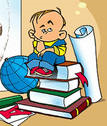 Учитель начальных классов
МБОУ Кагальницкой СОШ№1
Наконечная С.А.
Формирование УУД на уроках русского языка
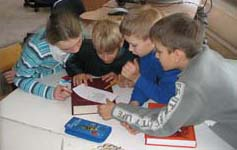 Результаты освоения программы по русскому языку выпускниками начальной школы
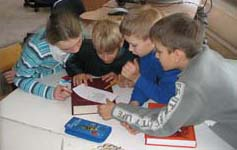